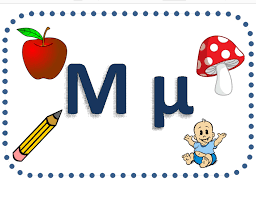 ΚΥΚΛΩΣΕ ΤΙΣ ΛΕΞΕΙΣ ΠΟΥ ΞΕΚΙΝΟΥΝ ΑΠΌ ΤΟ ΓΡΑΜΜΑ Μ, μ
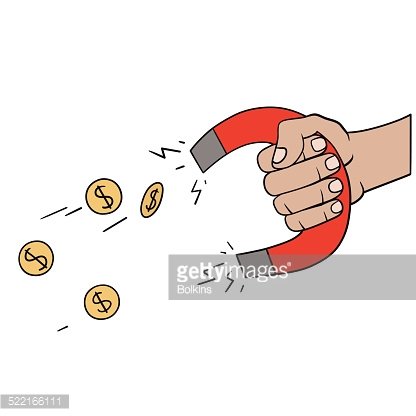 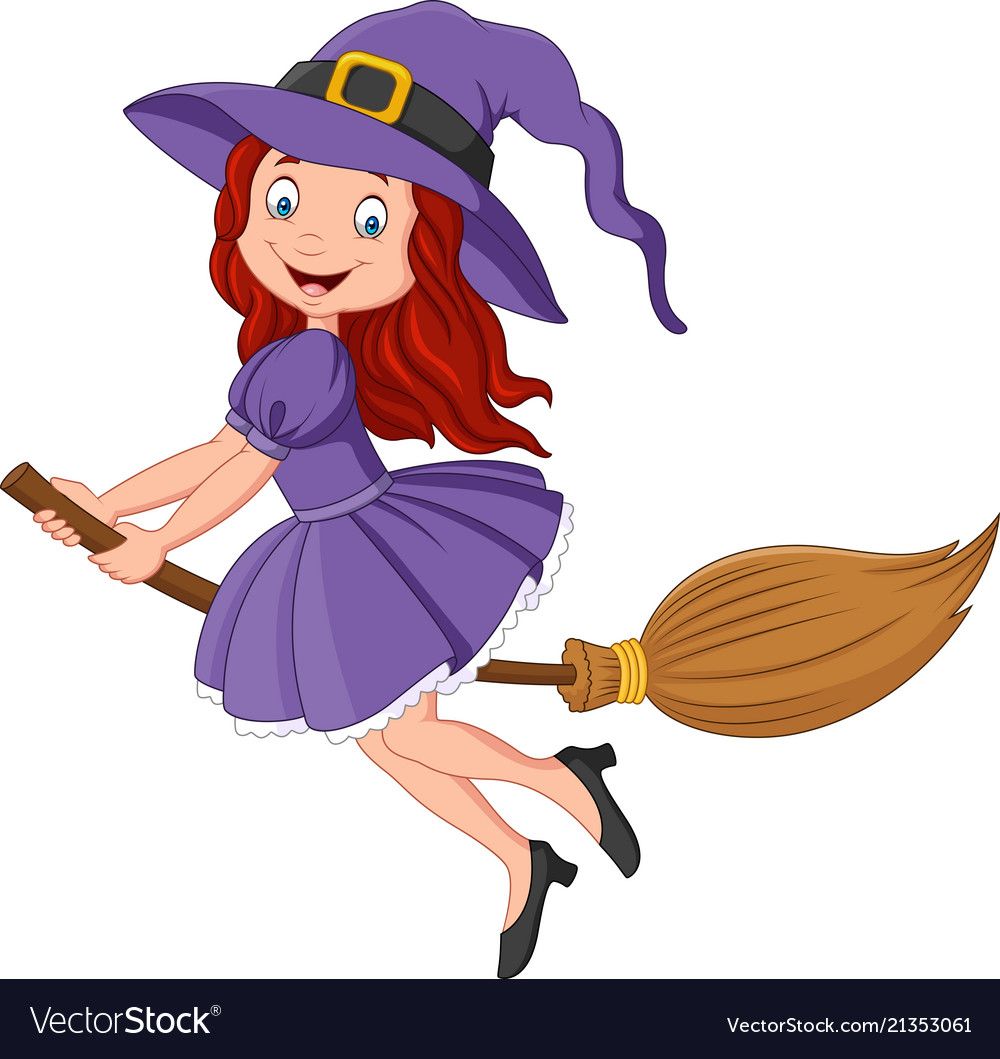 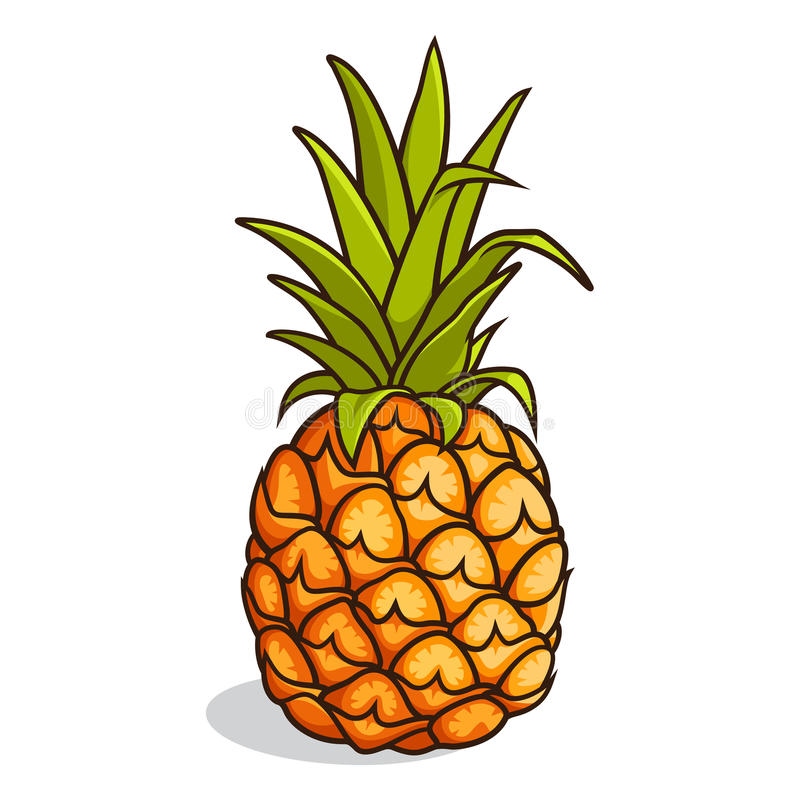 ΜΑΓΙΣΣΑ
ΜΑΓΝΗΤΗΣ
ΑΝΑΝΑΣ
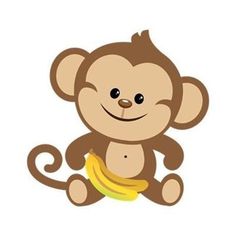 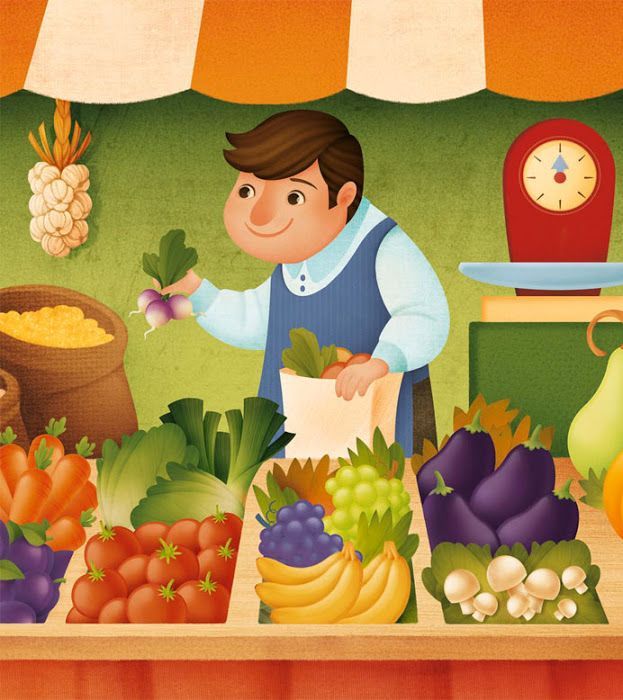 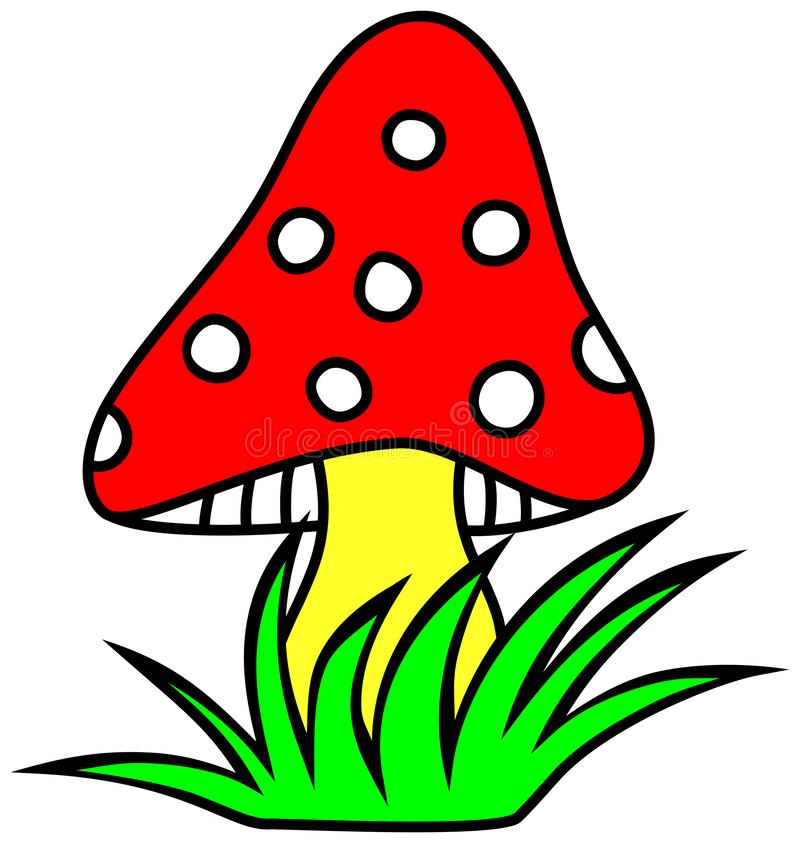 ΜΑΝΙΤΑΡΙ
ΜΑ'I'MΟΥ
ΜΑΝΑΒΗΣ
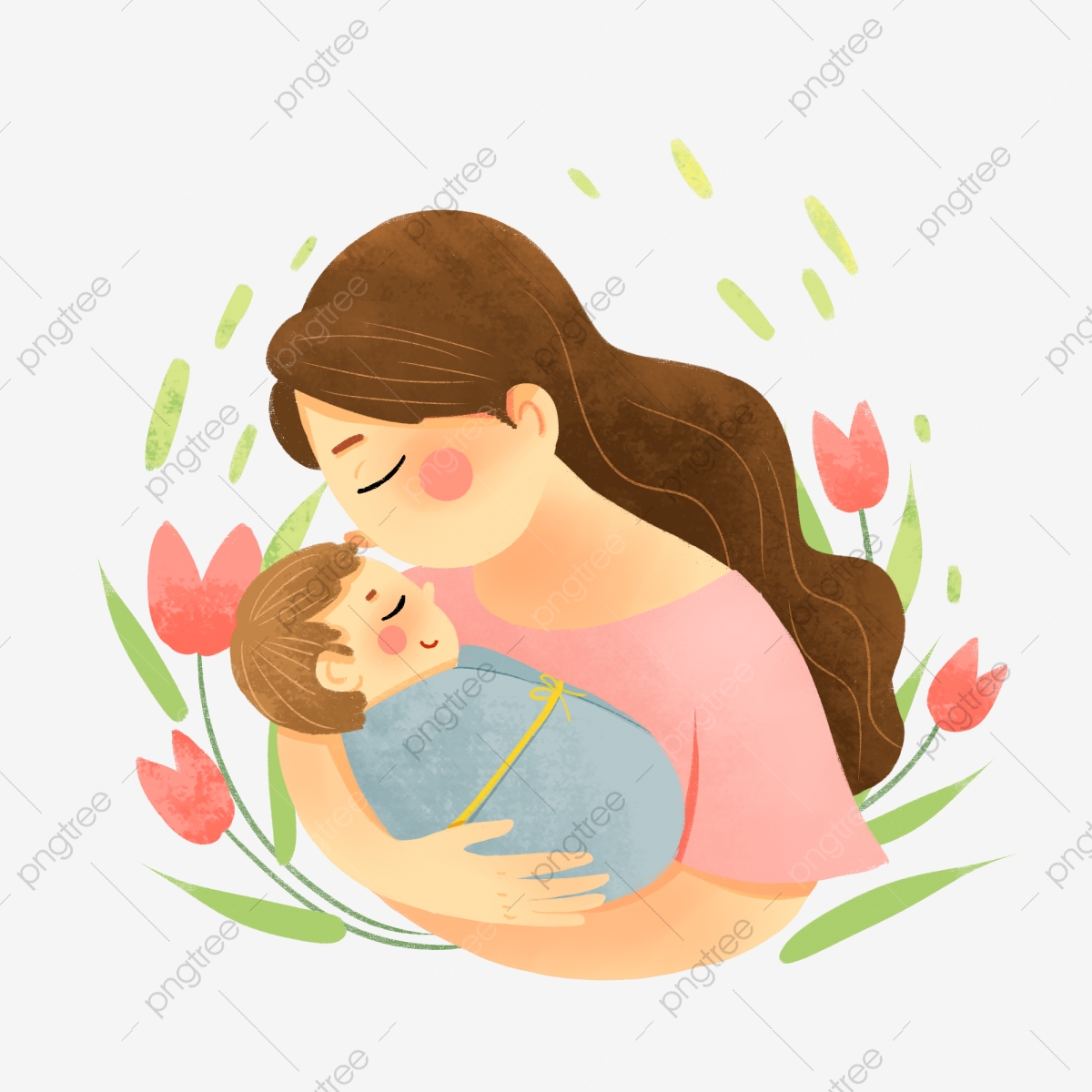 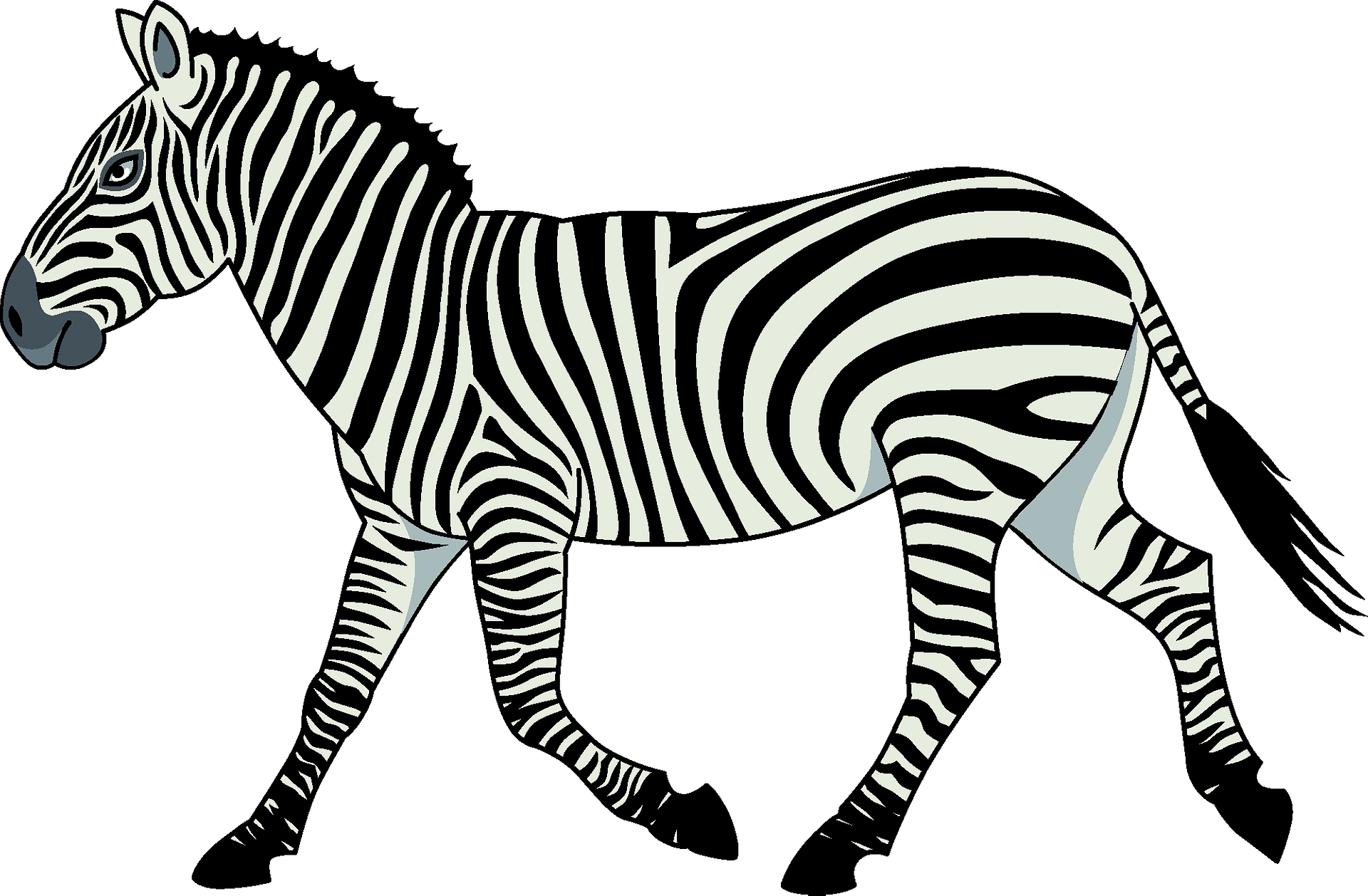 ΜΑΜΑ
ΖΕΒΡΑ
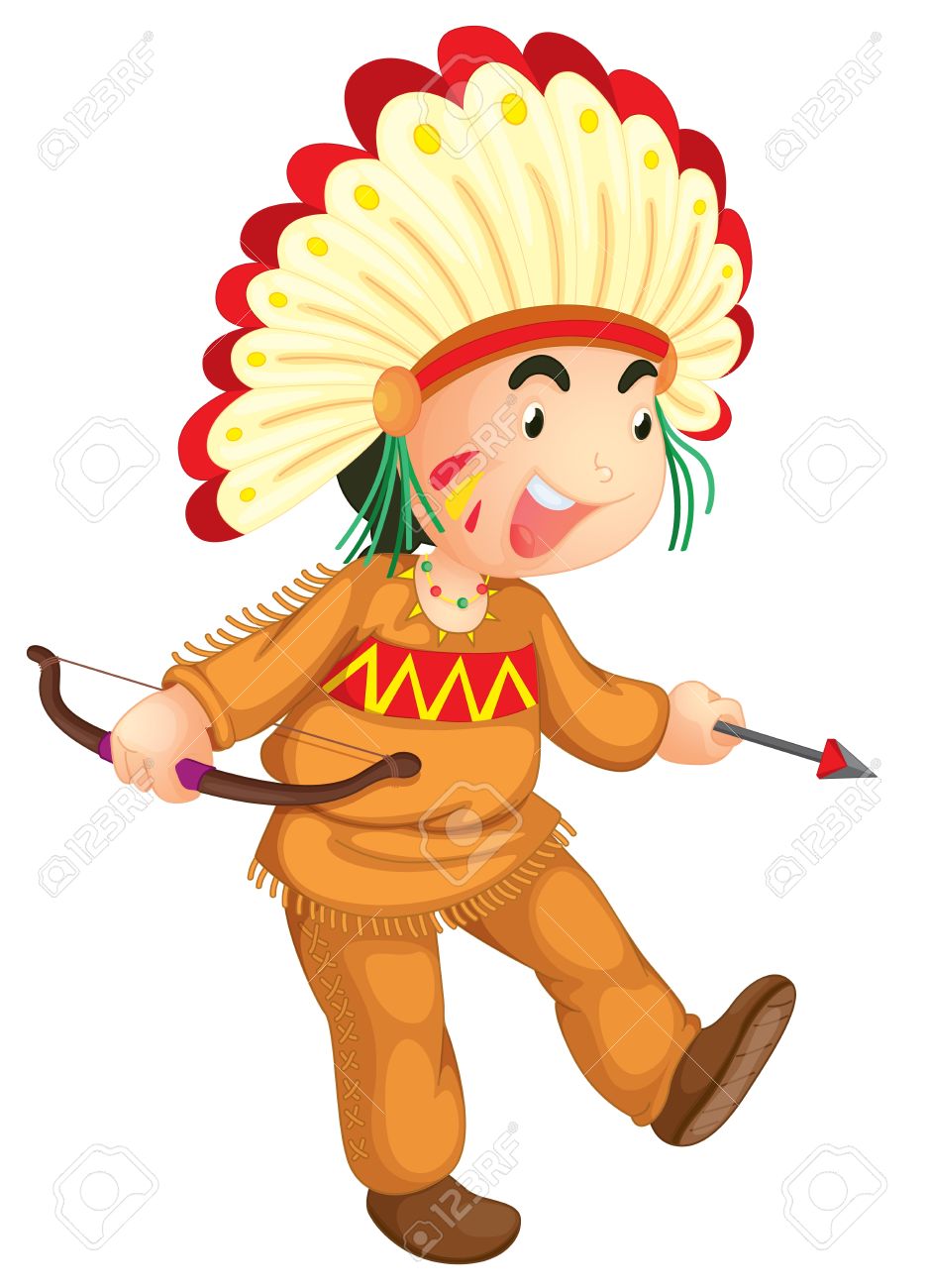 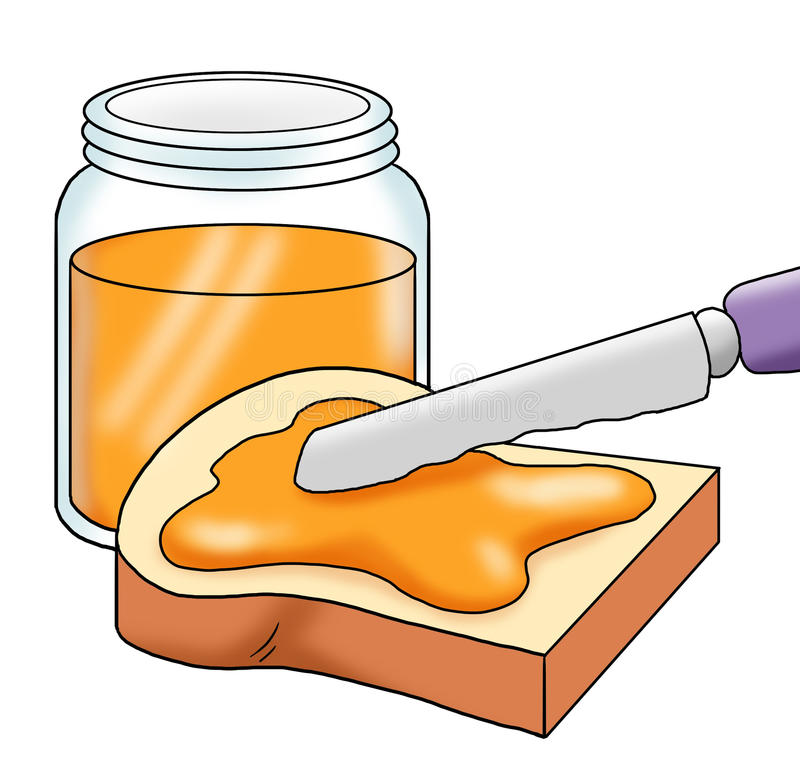 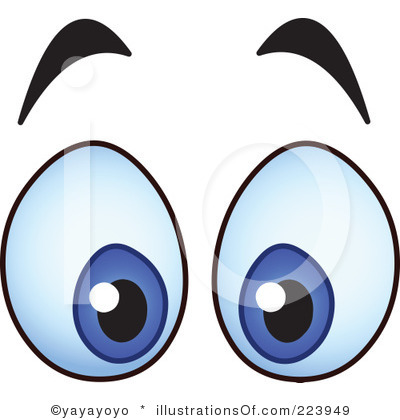 ΜΑΡΜΕΛΑΔΑ
ΜΑΤΙΑ
ΙΝΔΙΑΝΟΣ
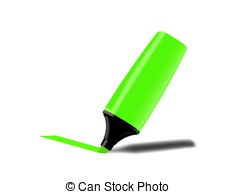 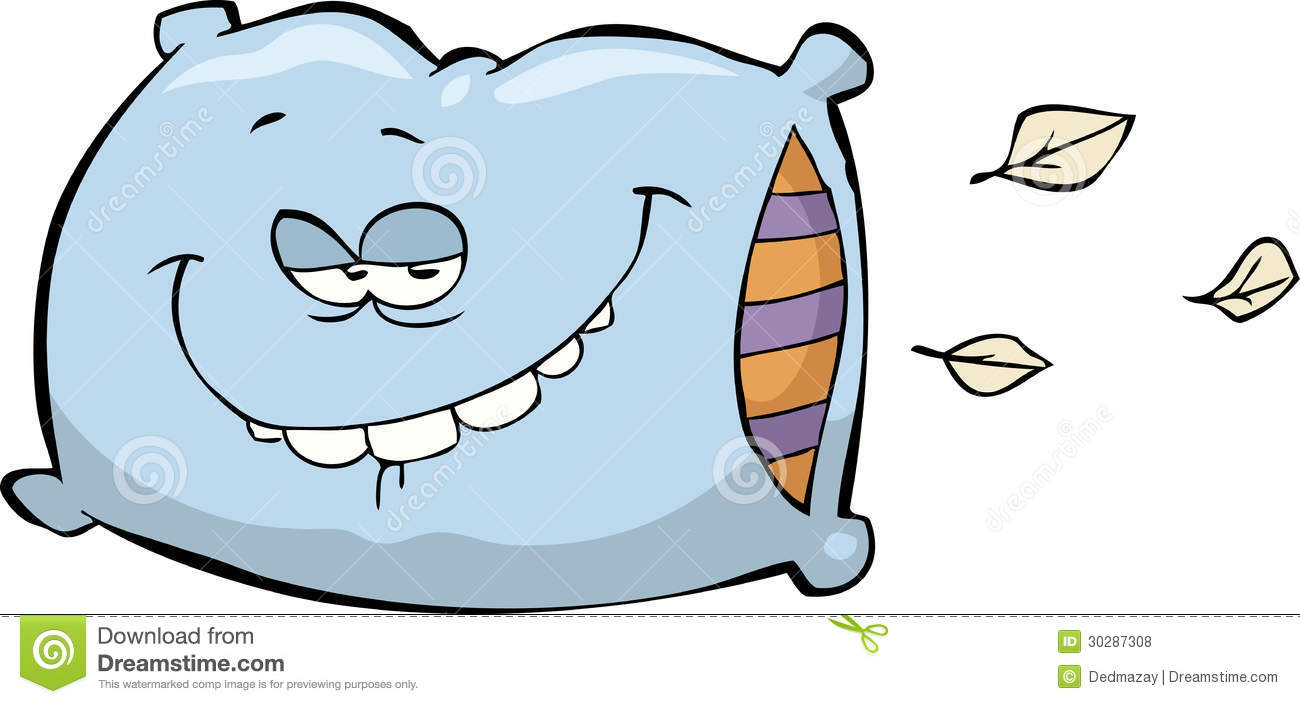 ΜΑΡΚΑΔΟΡΟΣ
ΜΑΞΙΛΑΡΙ
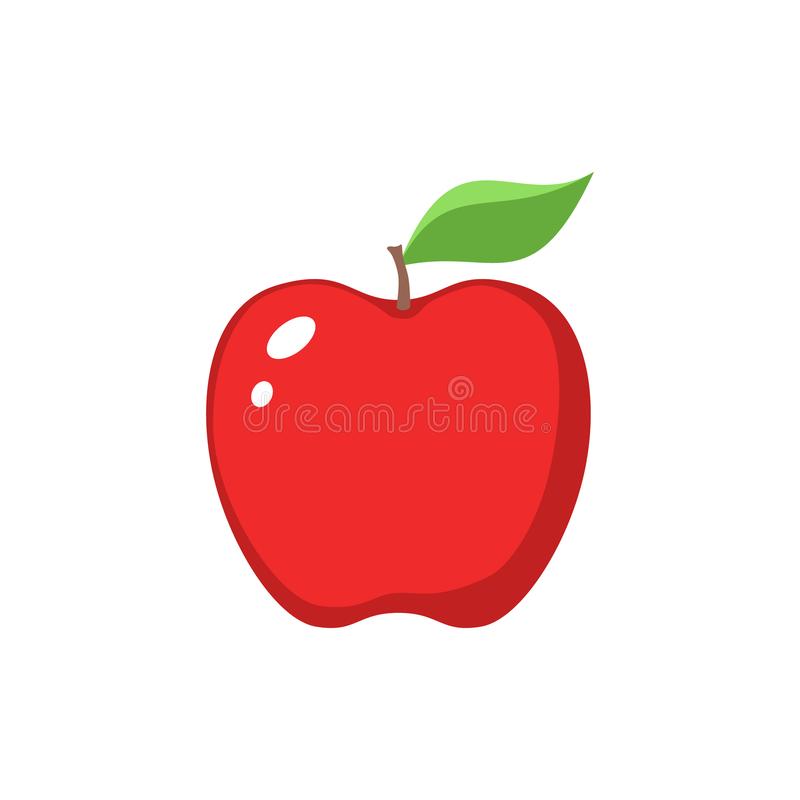 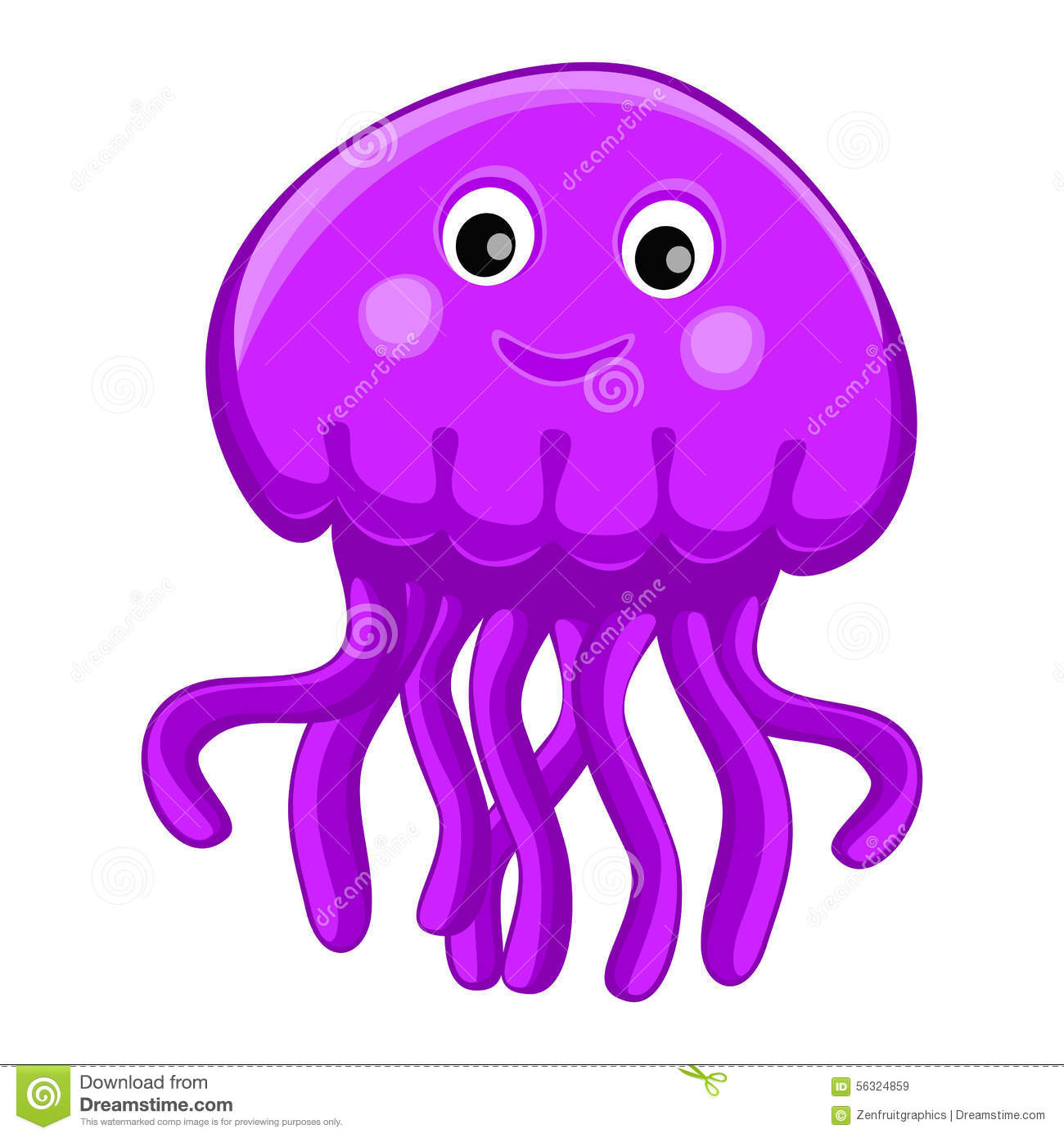 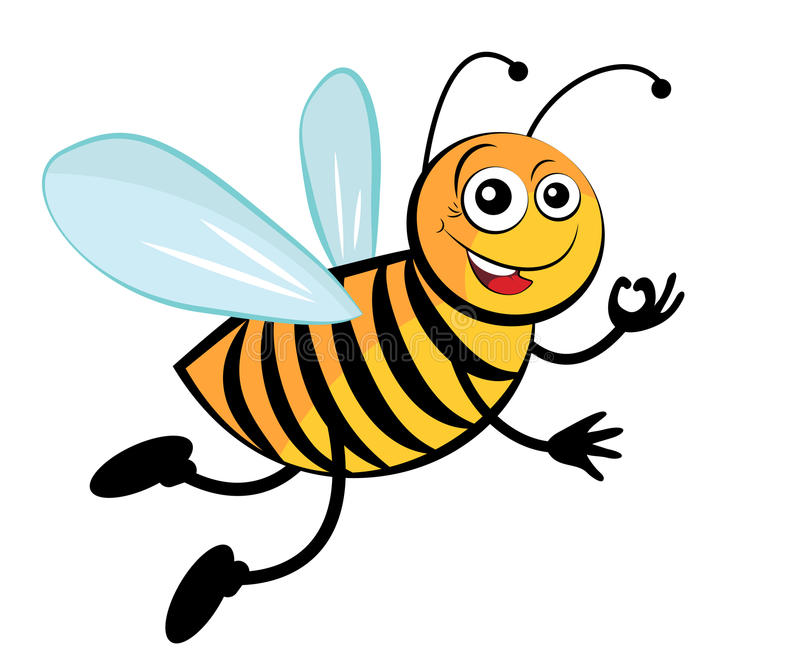 ΜΗΛΟ
ΜΕΛΙΣΣΑ
ΜΕΔΟΥΣΑ
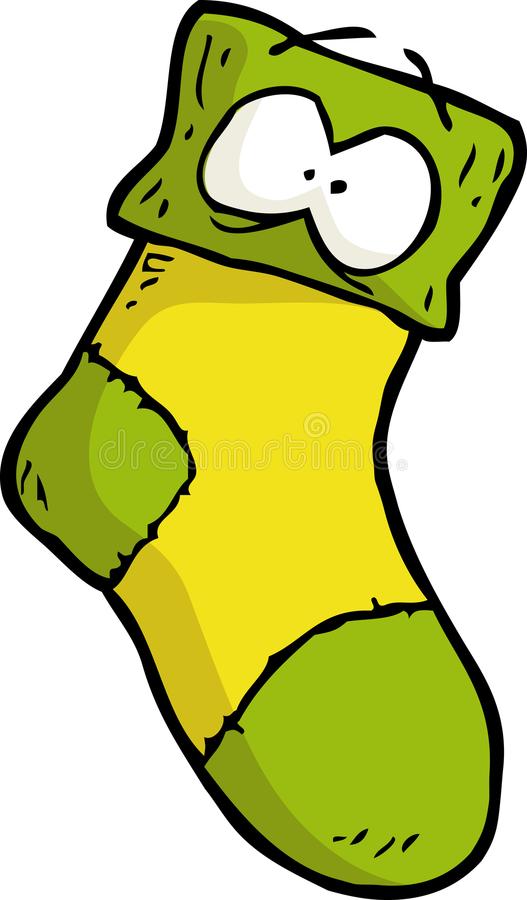 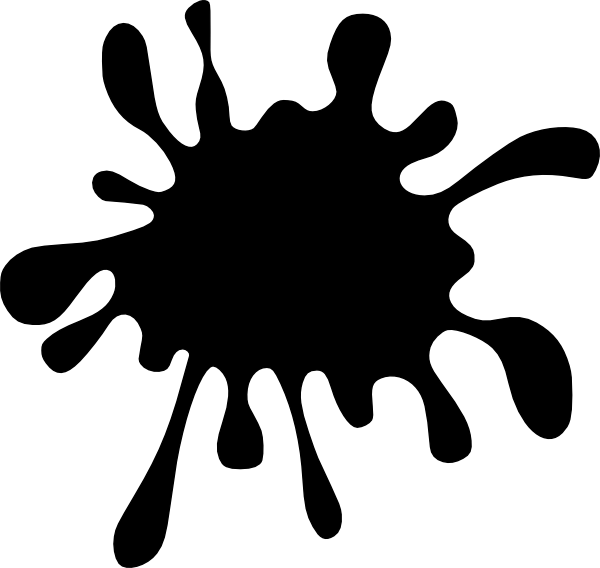 ΚΑΛΤΣΑ
ΜΑΥΡΟ
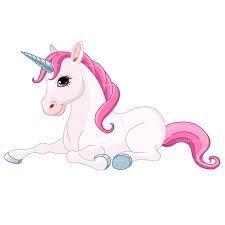 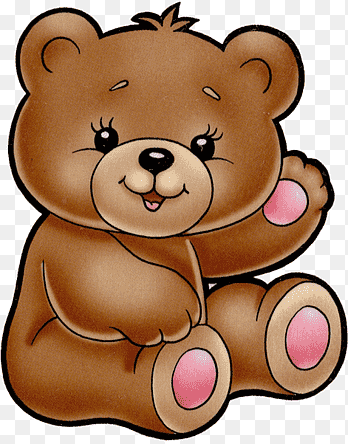 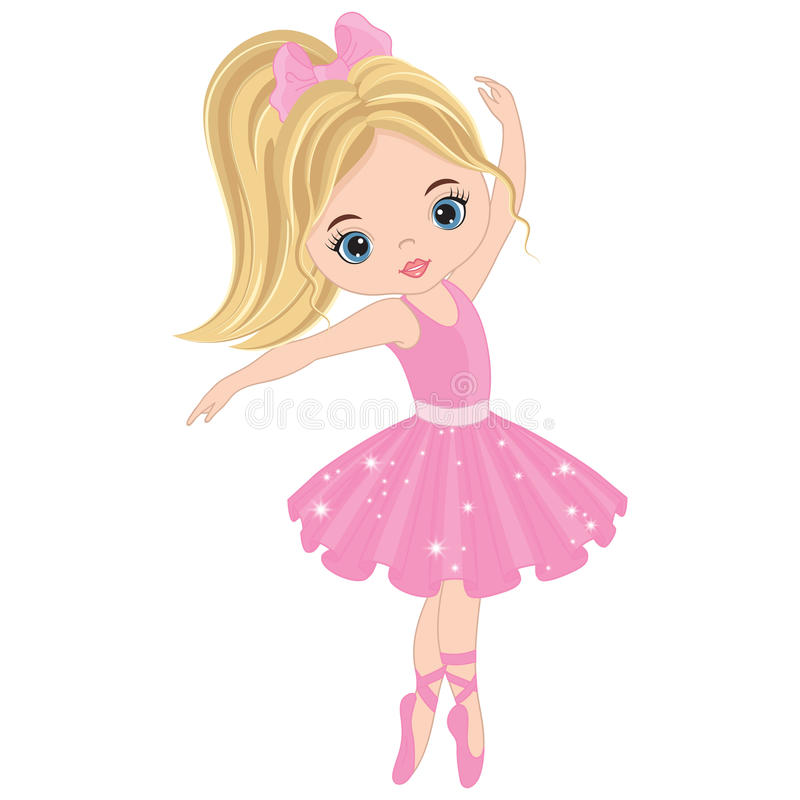 ΜΟΝΟΚΕΡΟΣ
ΑΡΚΟΥΔΑ
ΜΠΑΛΑΡΙΝΑ
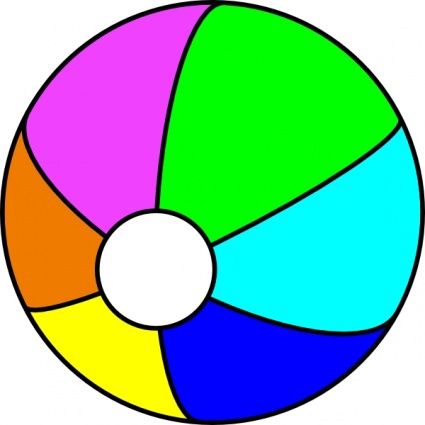 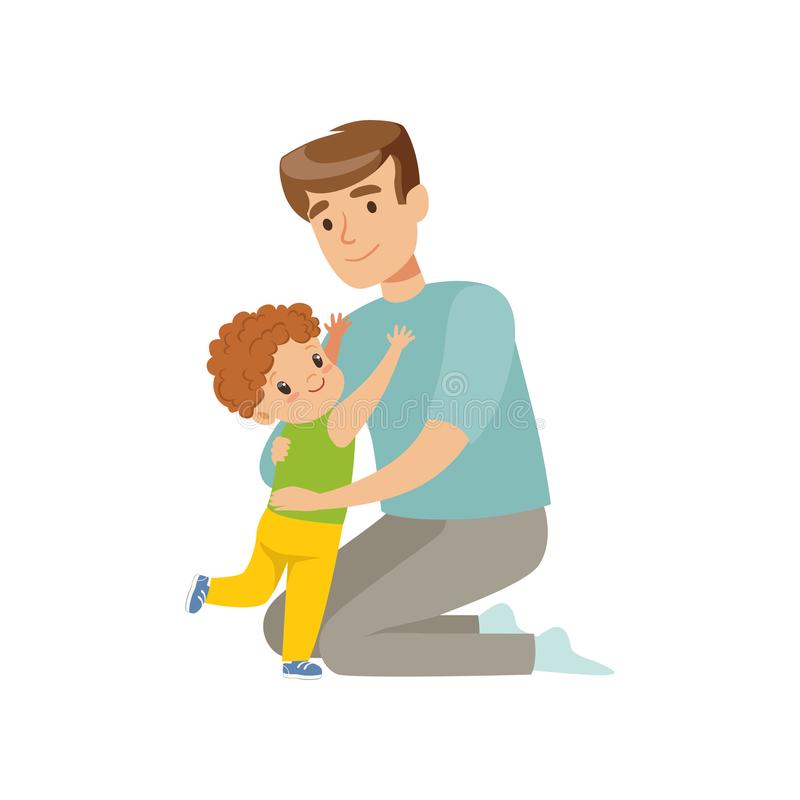 ΜΠΑΛΑ
ΜΠΑΜΠΑΣ
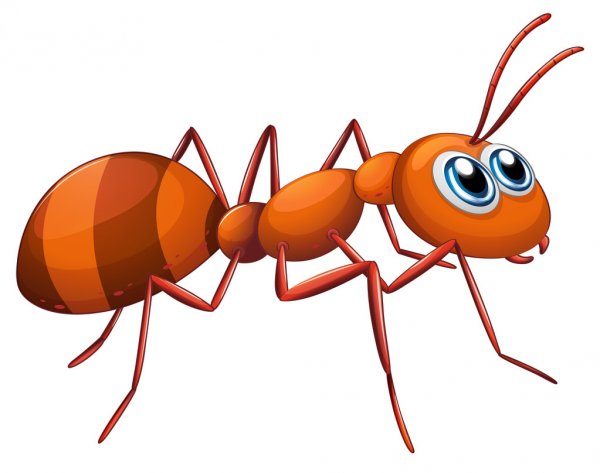 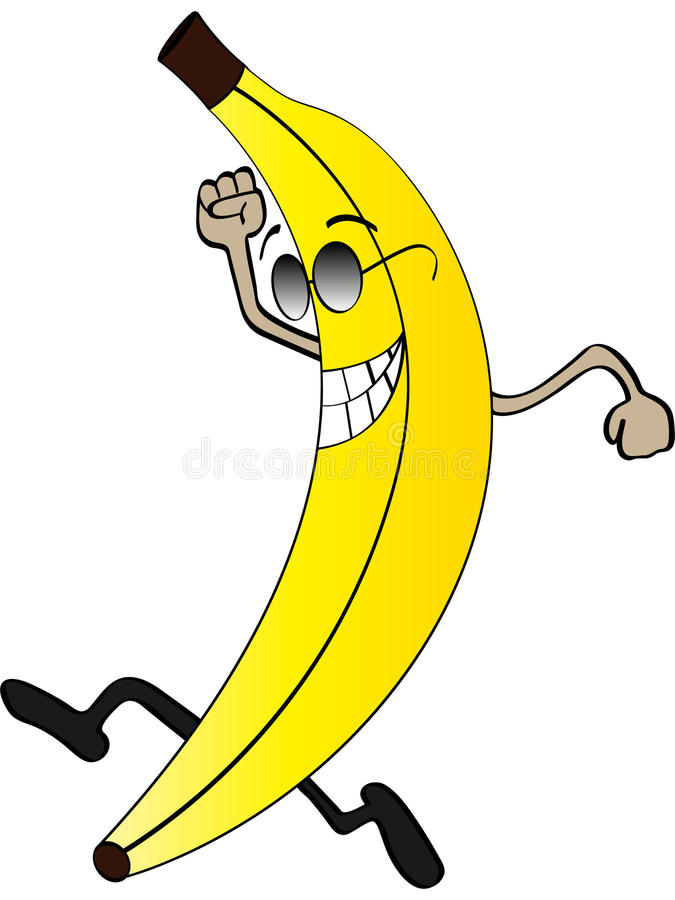 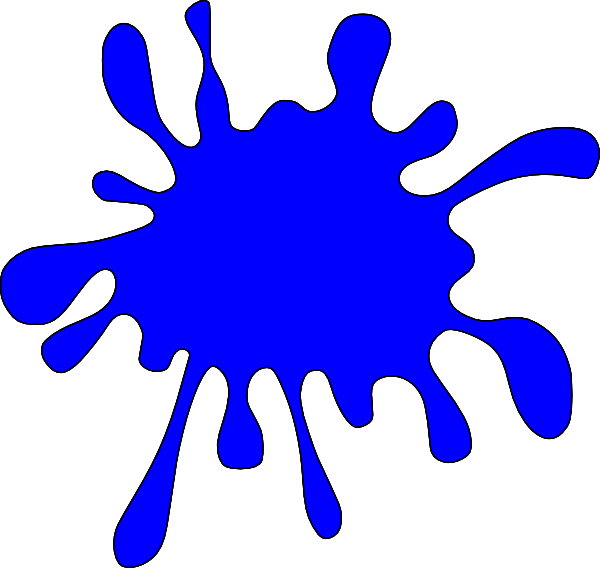 ΜΥΡΜΗΓΚΙ
ΜΠΛΕ
ΜΠΑΝΑΝΑ
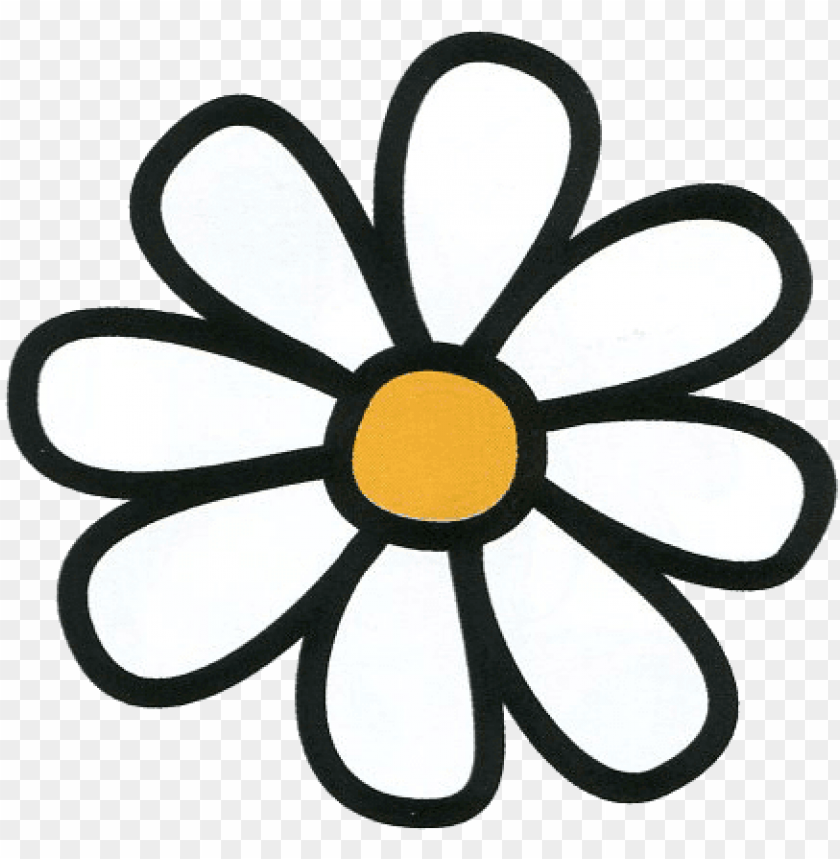 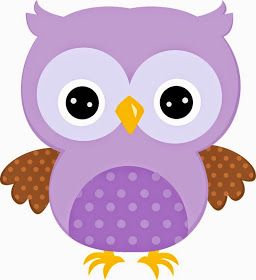 ΜΑΡΓΑΡΙΤΑ
ΚΟΥΚΟΥΒΑΓΙΑ